Conducting, reporting and interpreting randomised trials in the field of tobacco control:problems and solutions
Robert West
University College London
@robertjwest
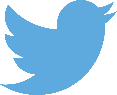 1
Statement of potential competing interests
I have previously undertaken research and consultancy for companies that develop and manufacture smoking cessation medicines (Pfizer, GSK, J&J)
I am leading, unpaid, on development of the online Paper Authoring Tool mentioned in the presentation which has received funding from The Society for the Study of Addiction, Cancer Research UK, The Wellcome Trust, and Northwell Health
My personal values prioritise maximising people’s wellbeing and improving the objectivity and efficiency of public health and behavioural science
2
Overview
RCTs: What are they good for ...?
Issues with
Generalising from RCTs (External validity)
Inferring causality from RCTs (Internal validity)
Analysing data from RCTs
Reporting RCTs
Solutions
3
Features of an RCT
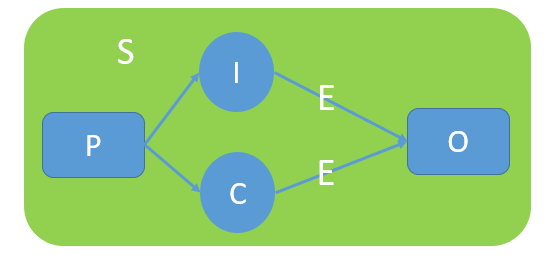 Participants: e.g. cigarette smokers willing to use cessation treatment
Setting(s): e.g. family practices in the US
Intervention(s): e.g. offer of free disposable e-cigarette for 12 weeks
Control(s) e.g. offer of choice of licensed nicotine replacement therapy
Exposure e.g. at least one day of use
Outcome(s) e.g. complete tobacco abstinence for at least 6m
4
What are RCTs good for?
Answering simple comparative questions (Is A better than B?) in a relevant context

When it is feasible to
deliver interventions with sufficient fidelity
recruit a relevant sample of sufficient size
maintain the purity of the interventions being compared
achieve sufficient follow-up
achieve accurate measurement of relevant outcomes
5
What are RCTs not good for?
Everything else
6
Issues with external validity
Interventions
complexity
source
purity
fidelity
adherence
Study sample
volunteers
retention
Context
demand characteristics
historical context
current context
Outcome
inclusiveness
relevance
measurement
7
Issues with internal validity
Interventions
randomisation failure
differential purity
differential uptake
differential fidelity
differential adherence
Study sample
blinding
differential attrition
Context
external influences
Outcome
multiple outcomes
measurement bias
8
Issues with analysis
Specification of outcome variables
Choice of outcomes variable(s)
Choice of comparative statistic
Choice of statistical approach
9
Issues with reporting
Incomplete information
Variably expressed
Hard to find
Incorrectly interpreted
Selectively included or highlighted findings
10
Solutions
Research question framework
RCT appropriateness checklist (RCT-AC)
RCT issue-mitigation checklist (RCT-IMC)
Paper Authoring Tool (PAT)
Triangulation
11
A well formed research question
S
I
E
O
P
E
C
What is the effect of [Intervention(s)] versus Comparator(s)] among [Population] in [Setting(s)] on [Outcome(s)] with [Exposure]
12
RCT Appropriateness Checklist
Is it valuable to answer a simple comparative question?
Is it feasible to set up a relevant context?
Is it feasible to:
deliver intervention(s) and comparator(s) with appropriate fidelity?
recruit a relevant sample?
recruit a sample of sufficient size?
maintain the purity of the interventions being compared?
achieve sufficient and balanced follow-up?
measure all relevant outcomes?
to achieve accurate measurement in intervention and comparator groups?
13
RCT Issue-Mitigation Checklist
What steps have you taken to:
pre-register a full protocol and analyses plan
minimise randomisation failure?
assess and adjust for randomisation failure?
maximise and assess setting relevance?
maximise and assess study sample representativeness?
ensure and assess ‘blindness’ of participants, researchers, statisticians
minimise and assess contamination
ensure and assess intervention and comparator fidelity
ensure and assess intervention and comparator uptake and adherence
minimise and assess attrition and reasons for it
fully pre-specify all important outcomes and differentiate primary and secondary
maximise measurement accuracy and minimise bias
undertake sensitivity analyses under widely varying missing value assumptions
14
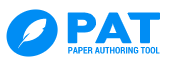 paperauthoringtool.com
A free online tool for writing up RCTs and Pilot RCTs
Can be used to develop protocols
Can be used for study components (e.g. measures, interventions)
Promotes best practice in writing research reports (e.g. CONSORT, TIDIER)
Ensures that all the required information is included from the very first draft
Supports collaborative working
Minimises the need for multiple revisions and corrections
Uses ontologies and programming to provide intelligent prompts
Creates a draft paper in Word and a machine readable JSON file
Triangulation
RCTs
Population level comparative studies
Individual-level comparative studies
16
Conclusions
RCTs can be powerful research tools but have limited applicability
When planning and evaluating RCTs it is important to assess whether this is the appropriate approach
When planning RCTs and reporting and interpreting methods and findings it is important to describe all SPICEO information using a detailed framework (e.g. PAT)
When planning RCTs and reporting and interpreting findings it is important to describe and evaluate all steps taken to maximise internal and external validity
Where there is reasonable and significant doubt about the internal or external validity of RCT findings it is important to use other designs to triangulate on key conclusions
When evaluating RCTs and other research designs it is important to accept that all studies have limitations and conclusions should be expressed in a way that reflects these BUT not selectively dismissing results that conflict with pre-conceived ideas
17